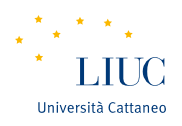 Decision-making: methods and tools
Martina Dal Molin
mdalmolin@liuc.it
AY 2018/2019
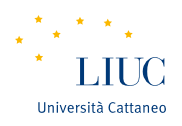 Agenda
Legal forms of companies
Corporate governance
The Annual Financial Report
AY 2018/2019
2
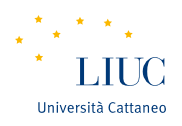 STAKEHOLDERS and SHAREHOLDERS
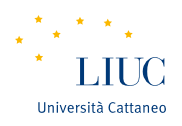 Stakeholders
A person, group or organization that has interest or concern in an organization.
Stakeholders can affect or be affected by the organization's actions, objectives and policies
Some examples of key stakeholders are:
Human resources
Banks
Clients and suppliers
Government
4
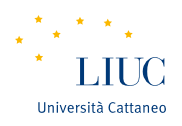 Shareholders
A shareholder is any person, company or other institution that owns at least one share of a company’s stock. Because shareholders are a company's owners, they reap the benefits of the company's successes in the form of increased stock valuation. If the company does poorly, however, shareholders can lose money if the price of its stock declines.
Shareholders do have rights, which are defined in the corporation's charter and by laws. 
Rights and duties of shareholders vary according to the legal form of the company
5
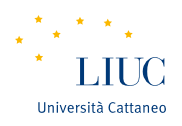 LEGAL FORMS
AY 2017/2018
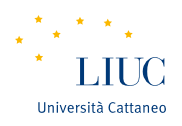 Introduction
Economic perspective:
INPUT
COMPANY
OUTPUT
Legal perspective:
Company as owner of rights and duties
Company that acts according the national laws
For a company to start, it is mandatory to select the most suitable legal form
The legal form affects the set of company’s rights and duties
7
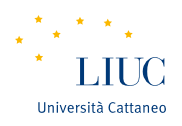 The choice of the legal form
ECONOMIC DIMENSION
RISK
FINANCIAL RESOURCES
LEGAL FORM
TYPE of ACTIVITY
FULLFILLMENT OF LEGAL DUTIES
8
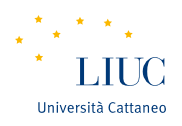 Legal forms
Sole Trader
Company
Partnership
For profit
Capital company
Limited company
Corporation
Not for profit
9
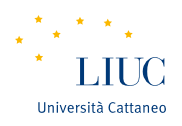 Sole trader
The company is owned by only one person
It is the easiest entity to form and maintain, requiring little to no paperwork or approvals to begin
The owner has the full control of the business
Personal assets of the owner are available to pay the debts of the business and your personal obligations may be satisfied by business assets
Limited ability to raise capital
10
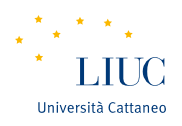 Corporation
Corporation is a legal entity created under state law
 The company is created thank to an agreement between two or more entities – the focus is on the agreement

An advantage of corporations is that they insulate you from liability. If the corporation  operates according to laws and regulations, creditors only have access to the corporate assets for business debts.
11
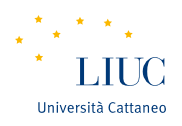 The agreement
There are two categories of good and services that could be transfer
Monetary
Non monetary
Example
 A gives 60.000 euro
 B gives a plant
 C gives a patent
12
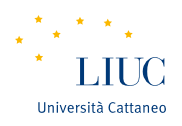 The social capital
The social capital is the sum of all the monetary and non monetary provision
Example
 A gives 60.000 € – monetary value
 B gives a plant – non monetary value – value: 20.000 €
 C gives a patent – non monetary value – value: 20.000 €
SC = 60.000 + 20.000 + 20.000 = 100.000 €
Share of A = 60%
Share of B = 20%
Share of C = 20%
13
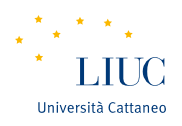 Partnership
Two or more entities join together for a common business purpose
 The partners control a partnership according to their agreement. They have a great deal of flexibility
Since a partnership is a voluntary association, you or any partner can end it at any time. Partners can simply say they no longer wish to be a partner. 
The death of a partner also automatically ends a partnership.
14
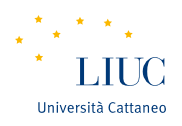 Capital company
It is a legal entity separated from shareholders
Shareholders have limited responsibility only with respect to their capital provided to the company
In general there is minimum fixed social capital
15
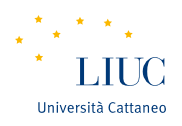 Limited Company
The Limited Company is the most common legal form in use for running a business. 
A Limited Company is owned by its members – those who have invested in the business 
Limited liability – i.e. the company’s finances are separate from the personal finances of their owners and as a general rule creditors of the business may only pursue the company’s assets to settle a debt.
16
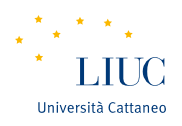 The share
A share is a kind of certificate that  clarify which are the rights of the shareholders
A share has a threefold value
NOMINAL VALUE: the value of the share with respect to the social capital (social capital/n. of shares)
MARKET VALUE: the current of value of the share in the trading market
ISSUE VALUE: it is the value of the share after the first emission (in general it is > of the initial value)
The rights and the “property” of the shareholders depend of the number of shares they have
17
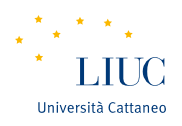 Nor for profit
Creating value is not the main reason of partners, but the join each other for other purposes
 These purposes may be religious, charitable, scientific, testing for public safety, literacy, educational, fostering a national or international amateur sports competition, or the prevention of cruelty to children or animals. 
Nonprofits are prohibited from distributing Net Income to owners, members, directors, or officers but they may pay fair compensation to their employees. 
It is controlled by the member themselves
18
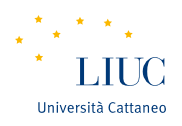 CORPORATE GOVERNANCE
AY 2018/2019
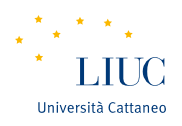 Corporate Goverance
The system of rules, practices and processes by which a company is directed and controlled
Focused on preventing corporate collapses and to ensure profitability and the long term survival of the company
It essentially involves balancing the interests of the company’s main stakeholders 
Primarily concerned with public listed companies and largest corporations
A key concern is the separation between:
Ownership
control
20
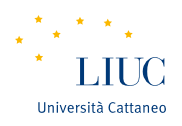 Ownership and control (1/2)
You are the manager of a company and you have to decide on an investment, that:
Will give you a personal “profit” of 100.000 euro
Will provide a company loss of 100.000 euro


What will you decide?
21
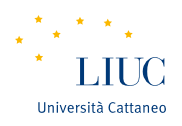 Ownership and control (2/2)
Typically, we have:
CONTROL
OWNERSHIP
Shareholders
Managers
22
[Speaker Notes: Shareholders have a right to inspect the company's books and records or sue the corporation for misdeeds of the directors and officers, for example. Common shareholders are also entitled to vote on major corporate matters, such as who sits on the board of directors and whether a proposed merger should go through. Most importantly, in the event that a company liquidates its assets as a result of bankruptcy or dissolution, its shareholders have a right to a proportionate allocation of the proceeds.]
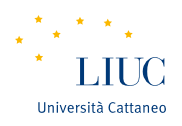 Ownership and control (2/2)
Typically, we have:
When

OWNERSHIP = CONTROL

CONFLICT of INTERESTS
CONTROL
OWNERSHIP
Shareholders
Managers
23
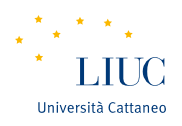 Why we need corporate governance?
To share performance
Better access to external finance
Improved company performance
To reduce the risk of corporate crisi and scandals
24
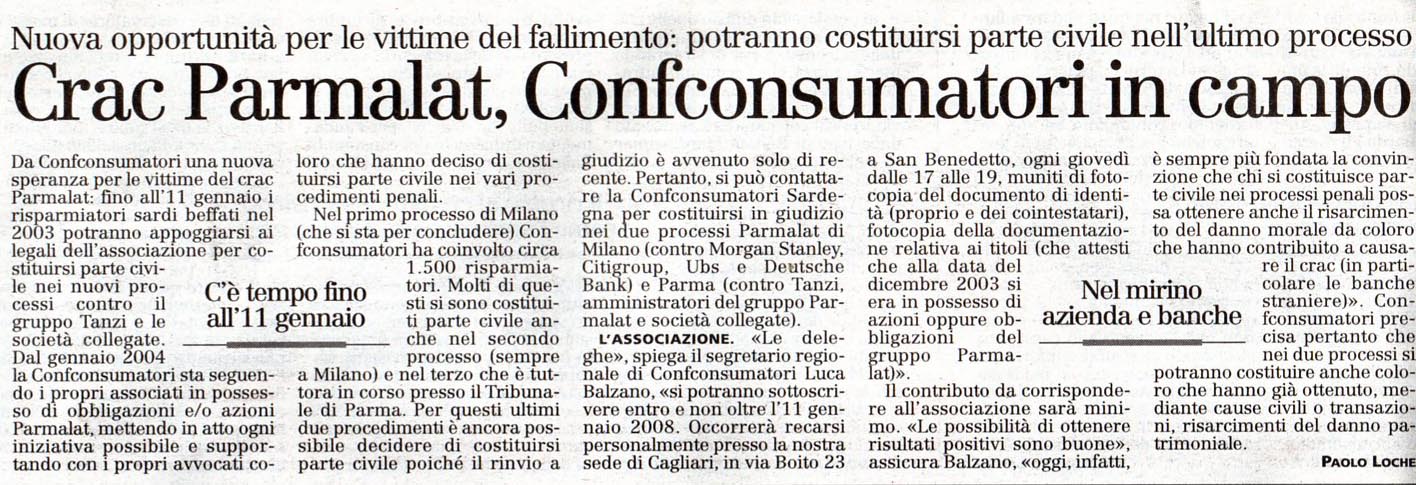 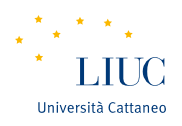 Why we need corporate governance?
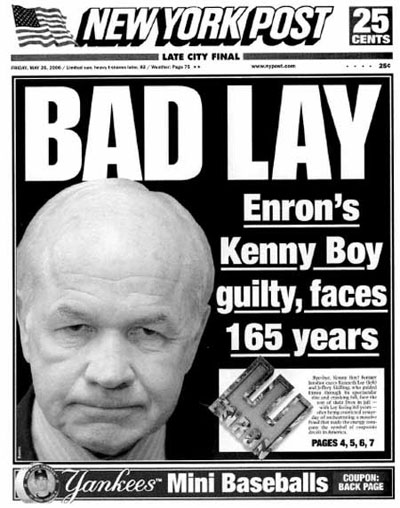 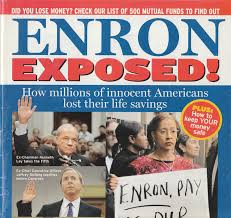 To share performance
Better access to external finance
Improved company performance
To reduce the risk of corporate crisi and scandals
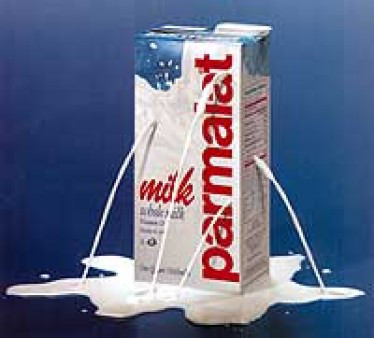 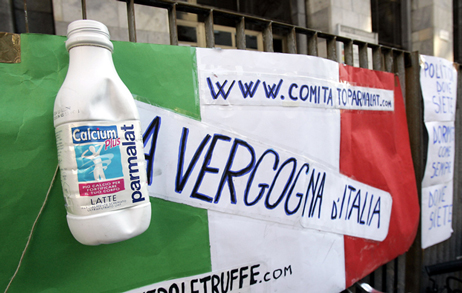 25
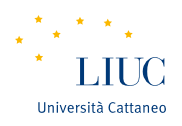 Corporate Goverance: parties and bodies
PARTIES:
Shareholders
Directors
Managers
BOARDS:
Shareholders annual general meetings
Board of Directors (B of D)
26
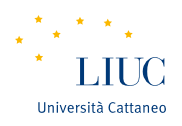 Shareholder annual general meeting
It is a meeting of all shareholders of a company, held every year to:
Appoint the board of directors
Approve the Annual Financial Report of the company for the past year
Take any other decision
In most of the systems, the annual general meeting is required by law
All decisions are taken by voting  - one share, one vote – and different majorities are required
It is an opportunity for the shareholders for asking any questions to the members of the board about past and future decisions
27
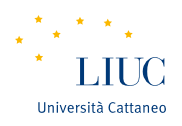 Board of Directors: composition (1/2)
It strongly influences the corporate governance: it is the highest authority in the management and supervision of the corporation
It is tasked with making important decision (e.g. defining the divided policy)
Board activities are determined by the powers, duties, and responsibilities conferred by the organization’s law (i.e. internal rules)
It is often composed by:
Inside members, that are the major shareholders, funders an executives
Independent directors, chosen for their experience of managing and directing other large companies
28
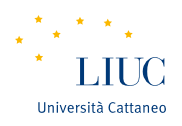 Board of Directors: composition (2/2)
Inside Director
A director who has a relevant connection with the organization (shareholder, manager, …)
Outside Director
A director who has no meaningful connection to the organization
Executive Director
An inside director is also Executive director as:
CEO, Chief Executive Officer
CFO, Chief Financial Officer
COO, Chief Operations Officer
Non-executive Director
A director who is not an executive within the organization
29
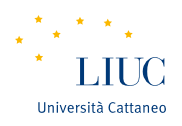 Board of Directors: responsabilities, power and functions
Establishing the corporate strategy, significant policies and objectives;
Taking decisions for significant issues (annual business plan, budgets, joint ventures, …)
Establishing the internal control system
Selecting, appointing, supporting and reviewing the performance of the CEO
Approving the annual budget and preparing the Annual Financial Report
Accounting to the stakeholders for the organization’s performance
Ensuring the availability of adequate financial resources
Setting the salaries and compensation of company management
Defining the amount of dividends yearly paid to the shareholders
30
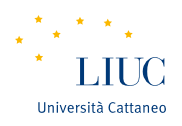 Corporate Governance: four pillars
ACCOUNTABILITY
FAIRNESS
TRANSPARENCY
INDEPENDENCE
31
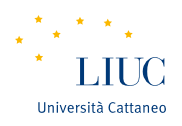 Corporate Governance: four pillars
ACCOUNTABILITY
Ensure that management is accountable to the Board
Ensure that the Board is accountable to shareholders
FAIRNESS
Protect shareholders rights
Treat all shareholders (including minorities) equitably
Provide effective redress for violation
32
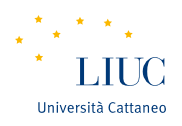 Corporate Governance: four pillars
TRANSPARENCY
Ensure timely, accurate disclosure on all material matters, including the financial situation, performance, ownership and corporate governance
INDEPENDENCE
Procedures and structures are in place  as to minimize, or avoid completely conflicts of interest
Independent Directors and Advisers, i.e. free from others’ influence
33
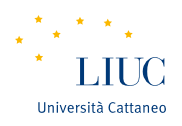 COMPANY, STAKEHOLDERS, AND THE FINANCIAL REPORTS
AY 2018/2019
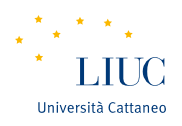 The company and its stakeholders
Will the company pay for raw materials?
Can we grant a loan to the company?
BANK
SUPPLIERS
Is the company able to favor local development?
MANAGEMENT

EMPLOYEES
Will I receive my salary?
LOCAL COMMUNITIES
CUSTOMERS
Will the company pay taxes?
Am I satisfied by the goods of the company?
PUBLIC INSTITUTIONS
35
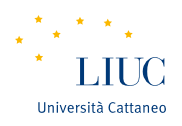 The economic value
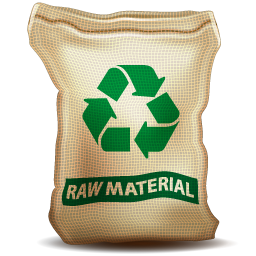 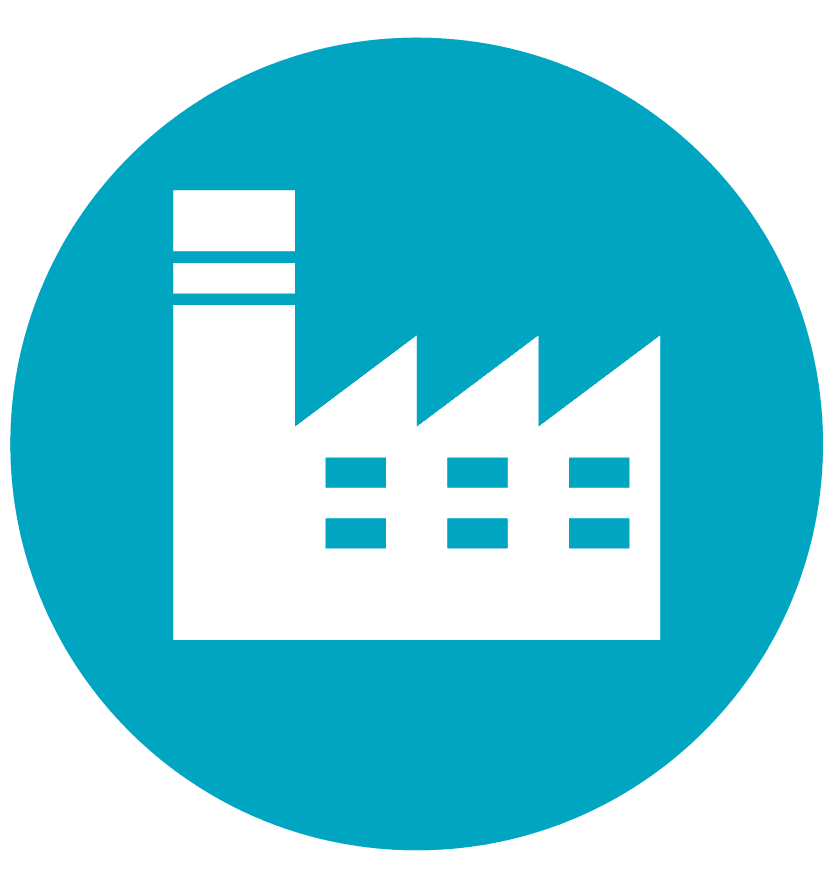 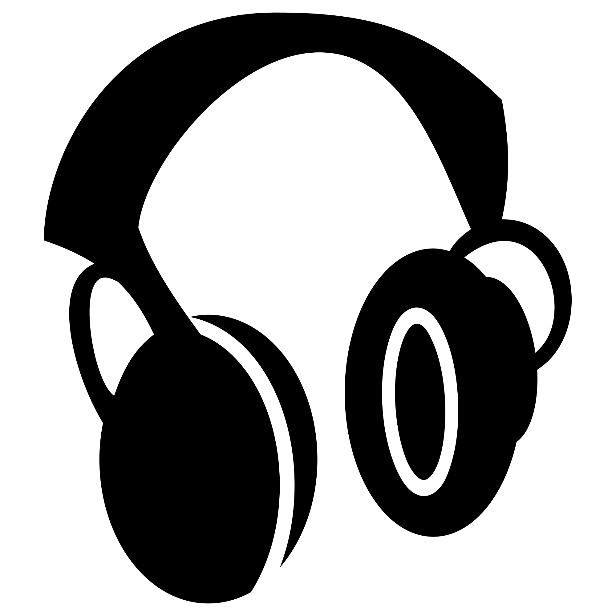 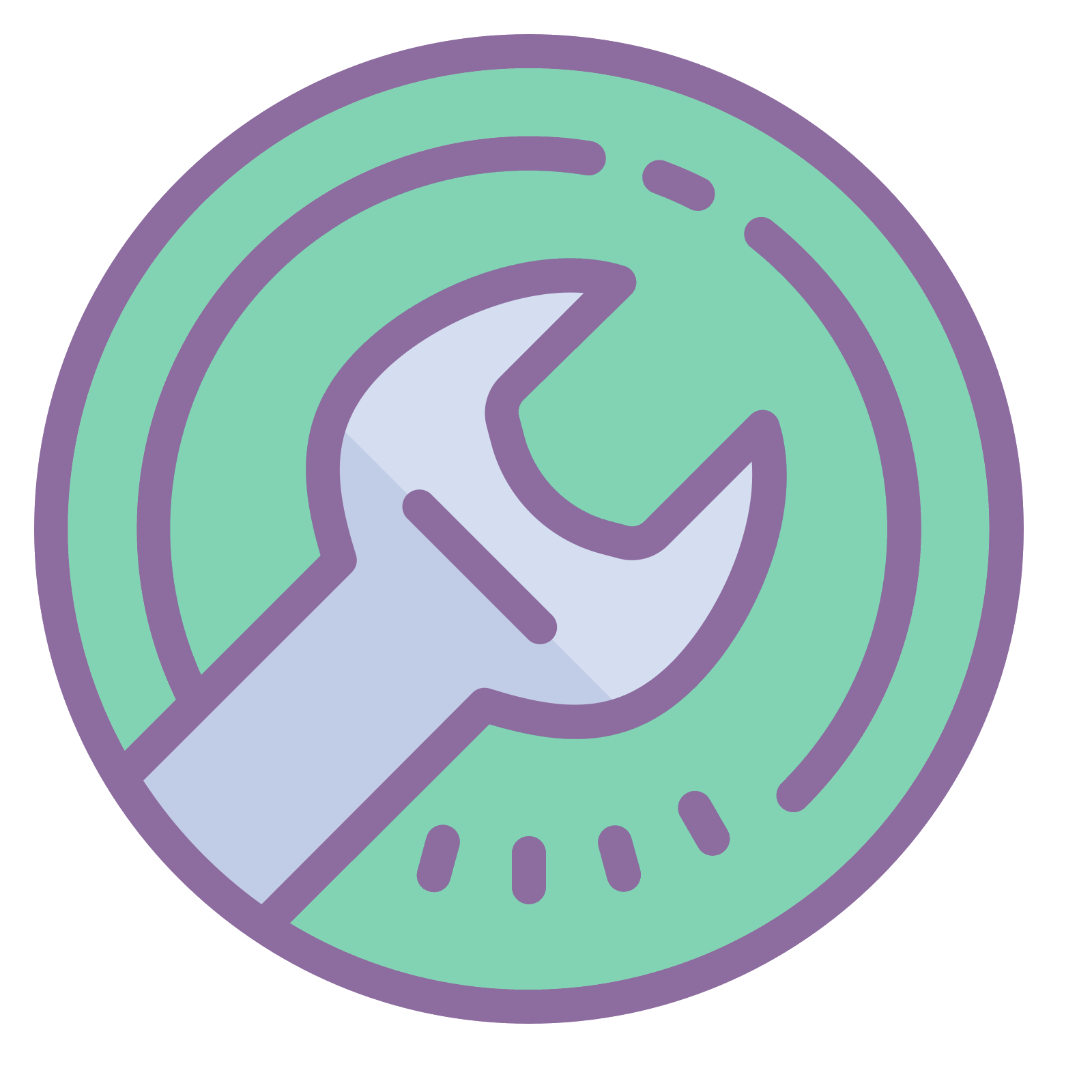 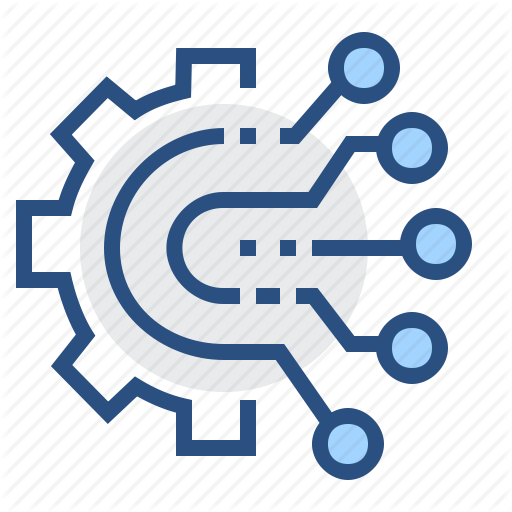 36
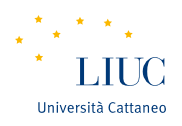 Stakeholders and company’s report (1/2)
All the stakeholders have the necessity to know if the company has the ability to satisfy their needs

The ability of satisfying the stakeholders’ needs depends on the generation of resources that has to be bigger than those absorbed

To know if there is this kind of ability, stakeholders must have economical information and data of the company.
37
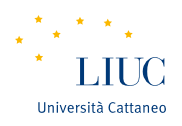 Stakeholders and company’s report (2/2)
Asymmetric information between managers and stakeholders
The company has to reduce this gap through an effective communication
Among the different communication channels (e.g. websites, articles in press, social and environmental reports, …), the traditional and the more effective tool is the Annual Financial Report
By reading the Annual Financial Report, you know if the company is able to satisfy all its of stakeholders
38
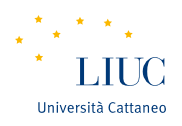 Financial accounting and management accounting
Financial accounting
To provide information to stakeholders
Communication
Financial Report (see later)
Specific rules
Management accounting
To take internal decisions
It is related to cost
Different costing techniques (2° part of the course – stay tuned)
39
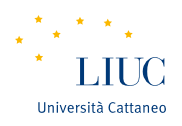 Accounting: the basic idea
«Accounting is the process of identifying, measuring and communicating economic information to permit informed judgements and decisions by users of information»
«A statement of Basic Accounting Theory», 1966, American Accounting Association
«Accounting is the art of recording, classifying and summarizing in a significant manner and terms of money, transactions and events which are, in part at least, of a financial character, and interpreting the results thereof»
«Review and Resume», 1955, Accounting Terminology Bulletin N. 1
40
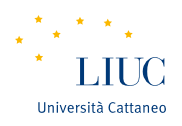 Pros and cons of the financial report
PROS
Public and mandatory document
Available every year
Available for every company
Presented in a standard way
Written according to well known rules
CONS
It looks back to the past
It doesn’t tell us the entire story
It can contain false or manipulated information
41
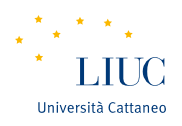 The components of the financial report
THE LETTER TO SHAREHOLDERS
It gives a broad overview of the company’s business and financial performance
THE BUSINESS REVIEW
It summarizes a company’s recent developments, trends and objectives
THE FINANCIAL REVIEW
It presents a company’s business performance in monetary term
It is composed by:
Management’s discussion and analysis
Financial statement:
Balance sheet
Income statement
Cash flow statement
42
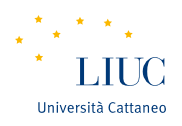 Balance Sheet
It provides a financial picture of the company in a specific moment of time (t)
It is composed by two opposite parts





ASSETS = LIABILITIES
43
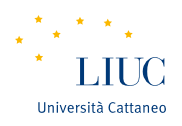 Income Statement
It synthetizes the economic flows related to the company’s activities
It is based on the accrual accounting principles, according to:
Revenue/income (accrual accounting) = effective alienation of the good or service
Cost (accrual accounting) = amount of resources used to produce the specifc good or services that create value during the financial exercise
44
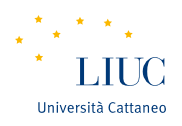 Cash Flow Statement
It synthetizes the financial flows related to the yearly activity of the company:

(INITIAL) CASH 
+ CASH REVENUE
CASH OUTFLOWS
= (FINAL) CASH

It gives information on the ability of the company to self-finance its actrivities
45
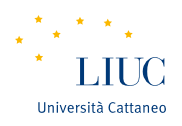 EXERCISE